SeekPeak Benchmarks
SeekPeak Benchmarks
Datasets:
ENCODE 2, GM12878 pooled replicates
h3k36me3, h3k4me3, h3k4me1, h3k27me3
h3k36me3, h3k4me3: Longest regions between expressed exon over gene bodies
For each gene, compute rpkm for each exon
Threshold at rpkm > 1
For each gene, use the beginning of leftmost exon to end of rightmost one as ground truth for h3k36me3 peaks
FN rate: Fraction of ground truth coverage not in peaks
FP rate: Fraction of peaks outside ground truth
SeekPeak Benchmarks
How do we generate a golden dataset?
Divide genome into 500 bp windows
Compute the binomial p-value for chip enrichment of signal in each window
ENCODE 2, GM12878 pooled replicates
h3k36me3, h3k4me3, h3k4me1, h3k27me3
Assume the windows with p-value smaller than 10^-5 are definitely enriched and should be called in a peak region
Set these regions as true positives to estimate sensitivity
H3k36me3, h3k4me3: Longest regions between expressed exon over gene bodies
# of TP windows overlapping with peaks called by each method
# of peaks called by each method
Total coverage of peaks in bps called by each method
H3k27me3/h3k36me3 complImentarity
Peak Length Distributions
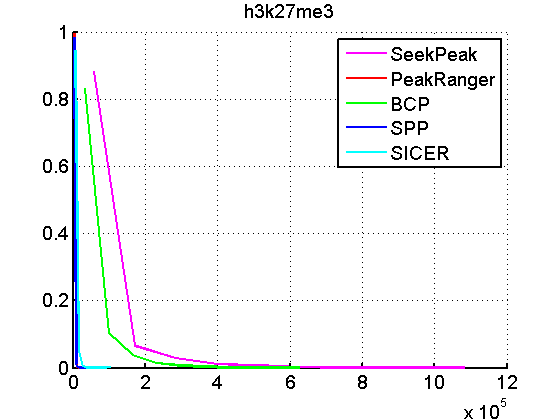 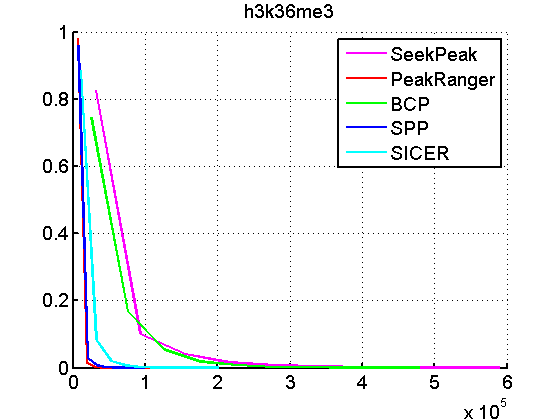 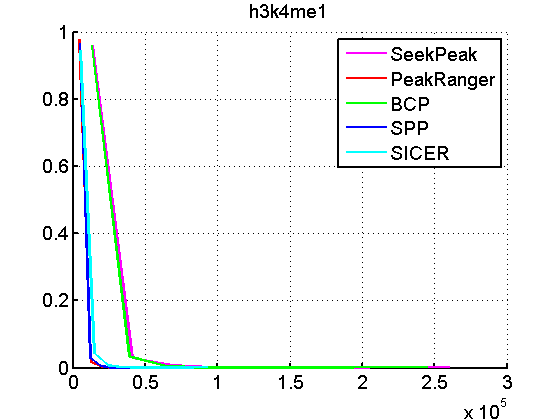 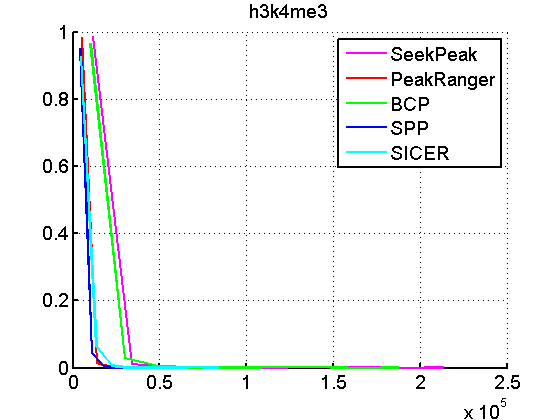